Aseguramiento de la calidad en el Desarrollo de Materiales Educativos Digitales de cursos virtuales en la Dirección de Educación a Distancia Virtual, UNAN - MANAGUA
MSc. Jessy Charlott Corea Carcache 
Dirección de Educación a Distancia Virtual (DEDV) de la Universidad Nacional Autónoma de Nicaragua- UNAN Managua
Área de Desarrollo de Materiales Educativos
Diseña, crea y valida los recursos, actividades y materiales educativos digitales a utilizar en los programas académicos en educación virtual garantizando la calidad y pertinencia de los mismos de acuerdo a las competencias y contenidos establecidos en la microplanificación de los programas académicos
Funciones ADME
Produce los recursos visuales y audiovisuales para los programas académicos a ejecutarse en educación virtual
Asegura la calidad en la redacción, ortografía, coherencia de los elementos de los microplanificación y derechos de autor
1
2
3
4
5
6
Desarrolla y participa con el equipo multidisciplinario en el proceso de validación de recursos y actividades educativas digitales para la educación virtual
Diseña materiales educativos digitales mediados bajo estrategias de enseñanza-aprendizaje fundamentadas en la educación virtual
Evalúa materiales educativos digitales con licencias abiertas que puedan ser utilizadas como recursos en los programas académicos a virtualizar
Desarrolla los materiales educativos digitales para ser utilizados en educación virtual
Etapa del ADME
Desarrollo de los recursos audiovisuales
Revisión de todos los elementos de microplanificación
1
2
3
4
5
6
Configuración de actividades
Elaboración de línea gráfica
Desarrollo de los recursos (Hace referencia a los diversos formatos)
Entrega del curso
Revisión de todos los elementos de microplanificación
Elaboración de línea gráfica
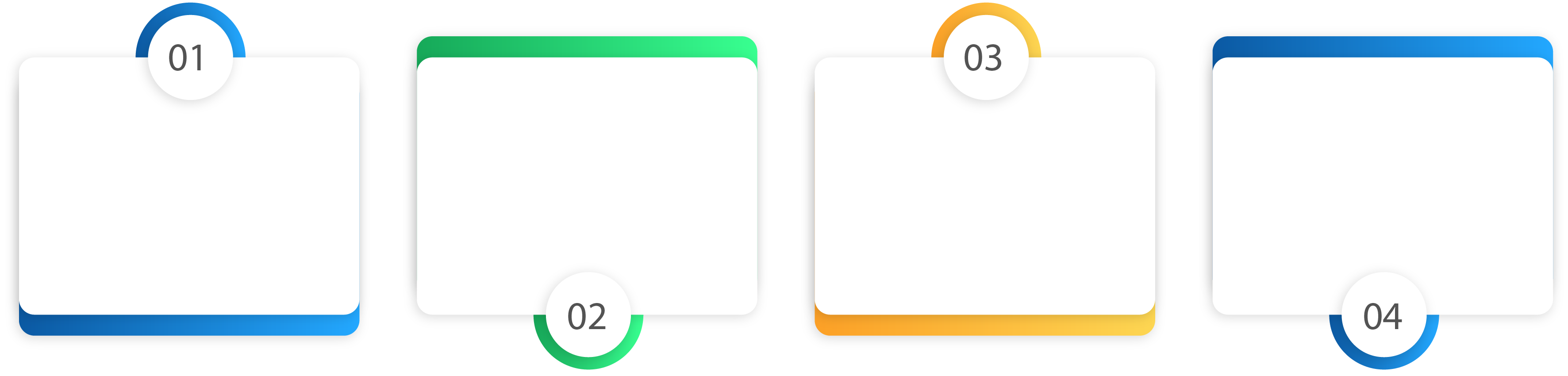 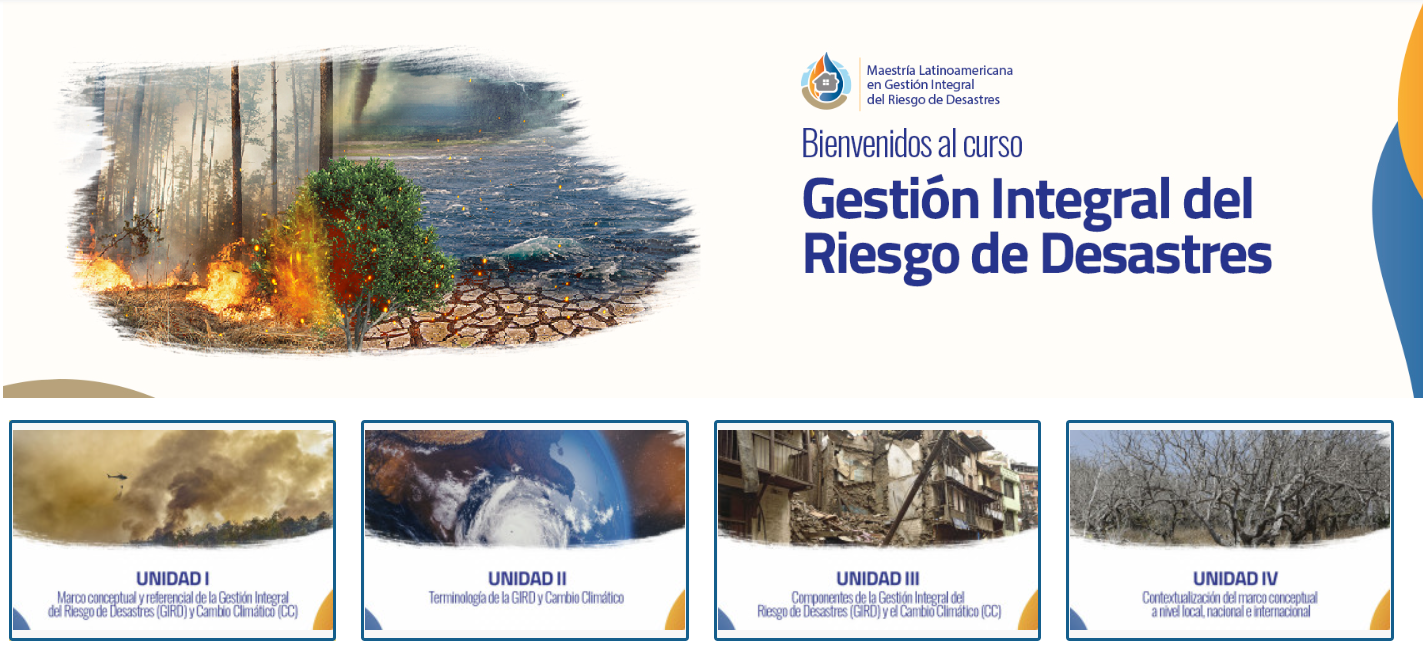 200 kb
100 Kb
80 kb
80 kb
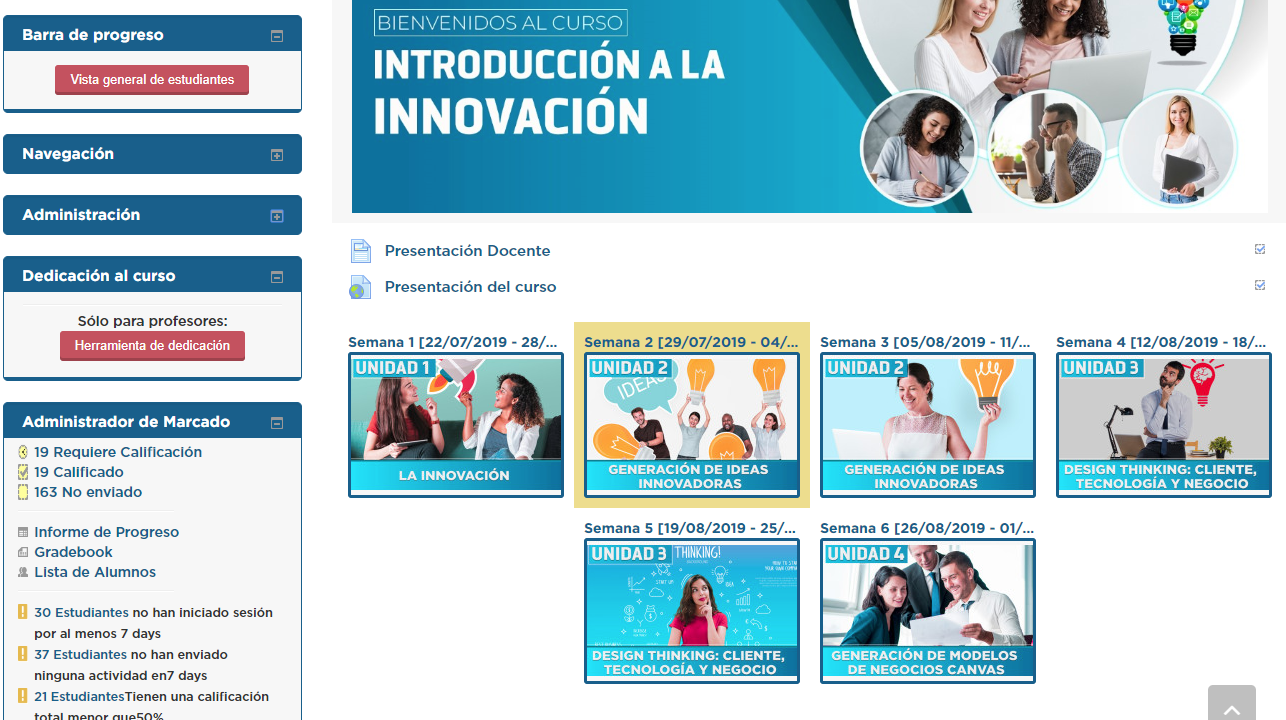 Jpg
png
Banner p =  1800 * 500
Banner s = 1800 * 250
Miniaturas = 800 * 500
Iconos = 500 * 500
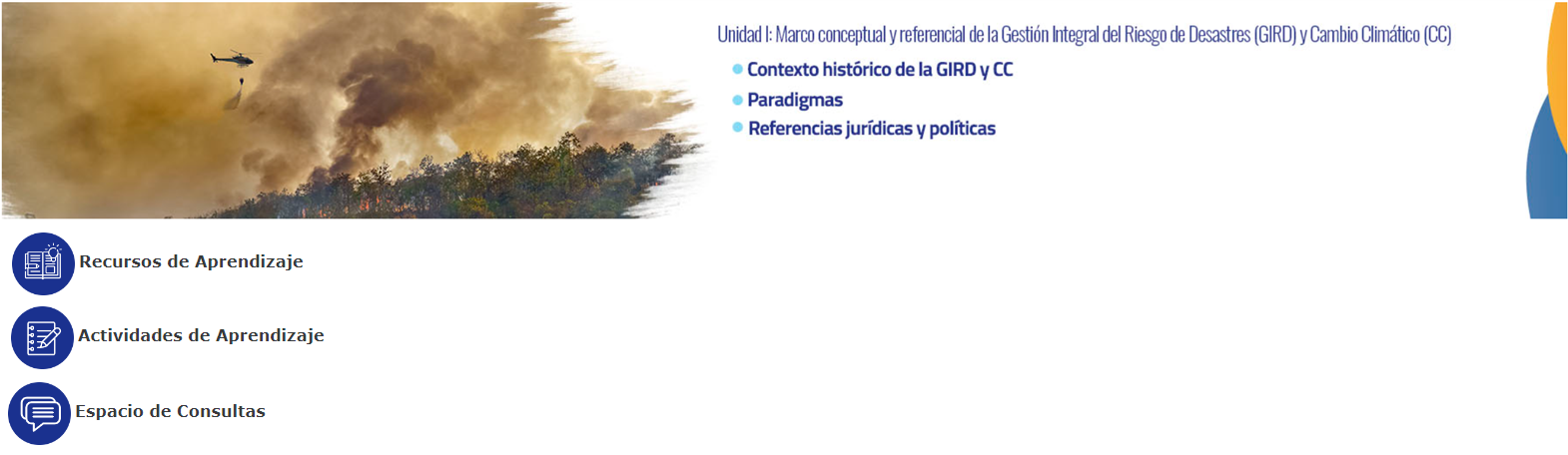 Desarrollo de los recursos
En esta etapa se desarrollan los recursos del programa académico tomando como referencia los documentos generados en el diseño. Para el desarrollo de los recursos se siguen los puntos que se detallan a continuación
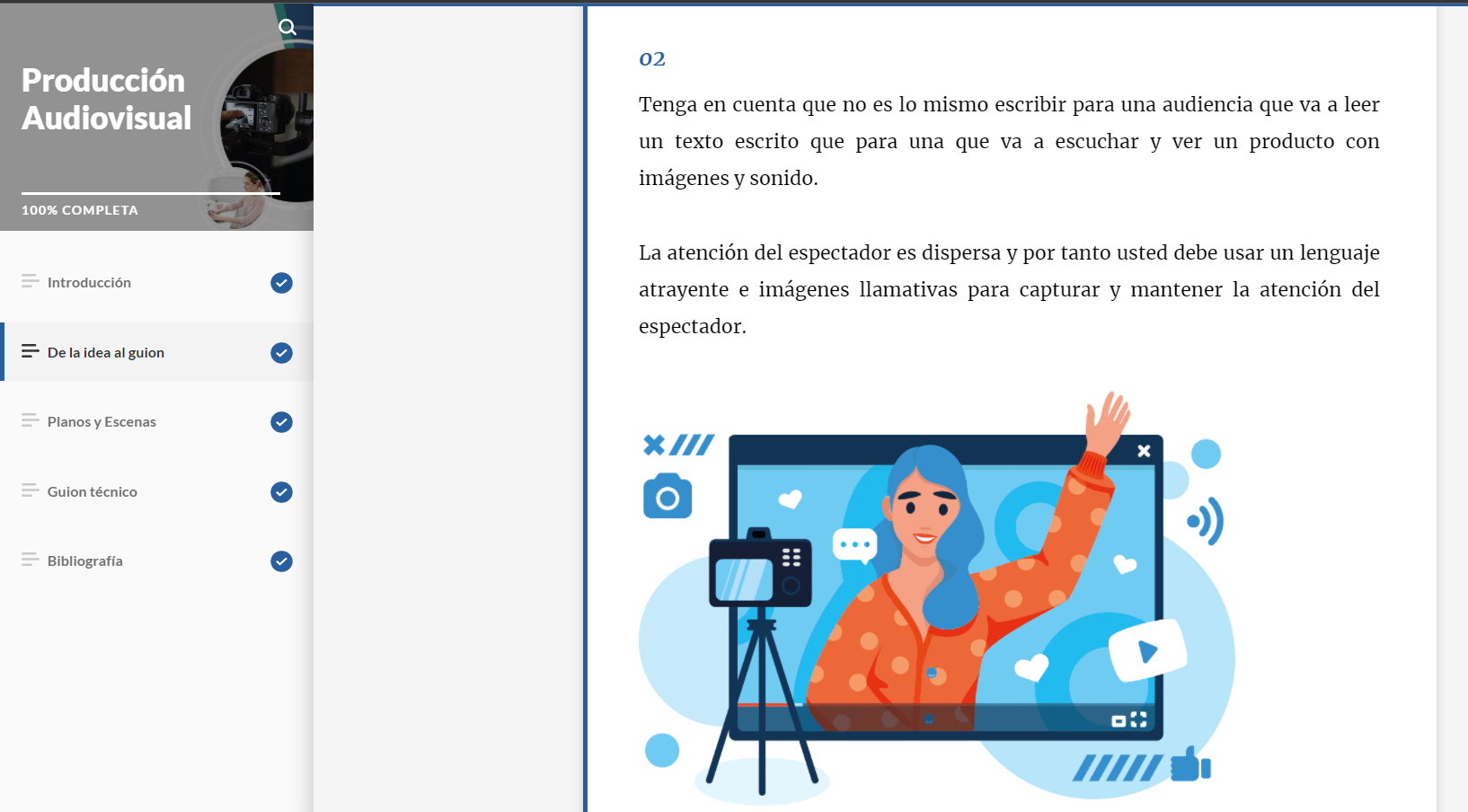 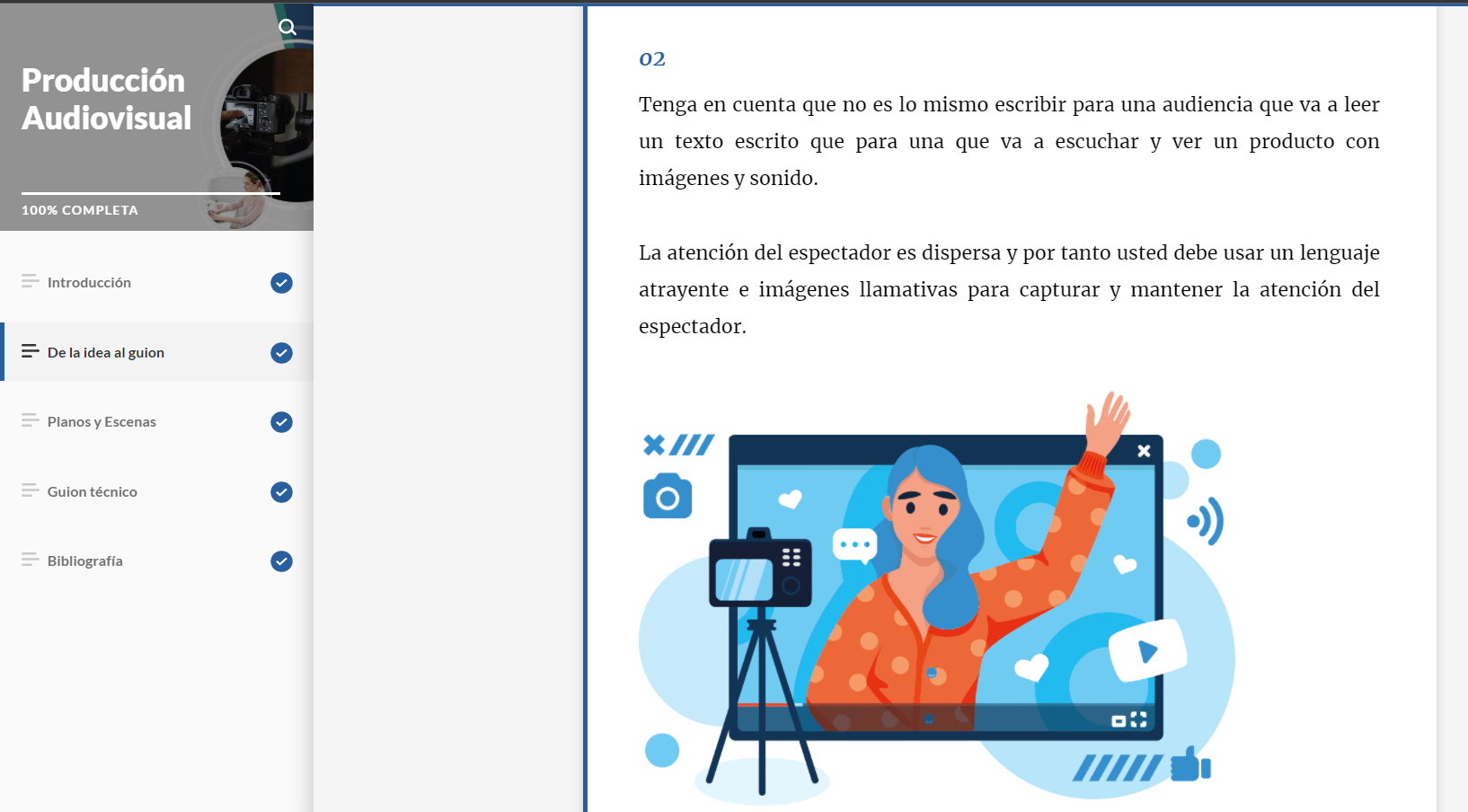 Determina el tipo de recursos a desarrollar (guías, manuales, documentos, presentaciones, entre otros)
Selecciona la herramienta a implementar (Si amerita)
Redacción de los pasos y procesos a efectuar (En caso de guías y manuales)
Identificación en bases de datos de imágenes de recursos gráficos para incorporarlos al recurso
Diseño de esquemas y organizadores gráficos para la representación de la información
Ejemplo 1	-	Ejemplo 2	-	Ejemplo 3
Desarrollo de los recursos audiovisuales
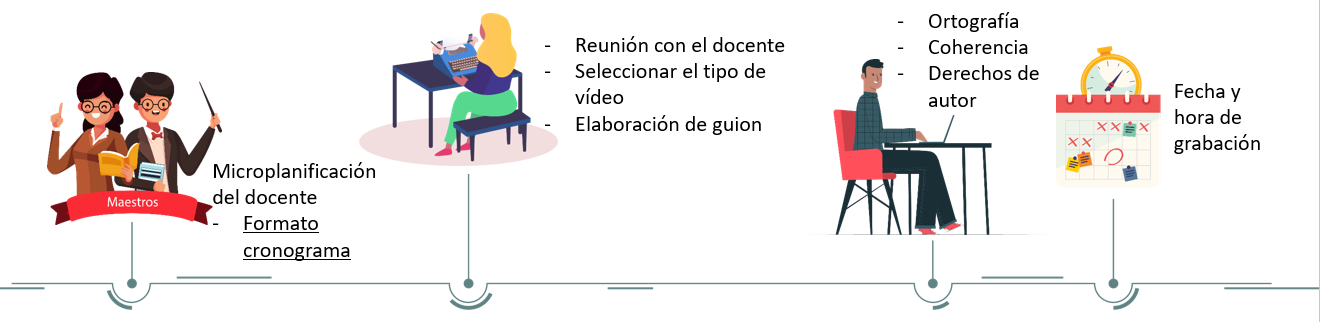 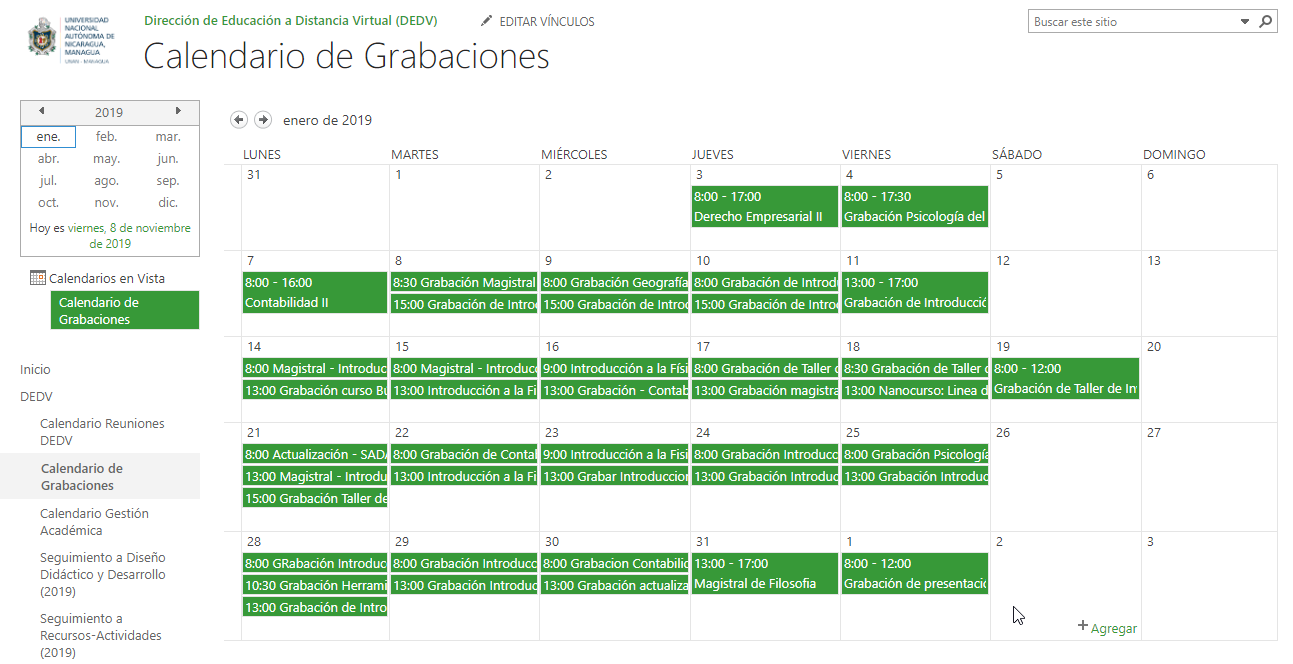 Productos audiovisuales:

Vídeo de presentación del curso y unidades 
Vídeo explicativos 
Vídeo explicativo animado 
Vídeo explicativo con pizarra de vidrio 
Vídeo conferencias/magistral
Vídeo tutoriales
Conferencia
Desarrollo de los recursos audiovisuales
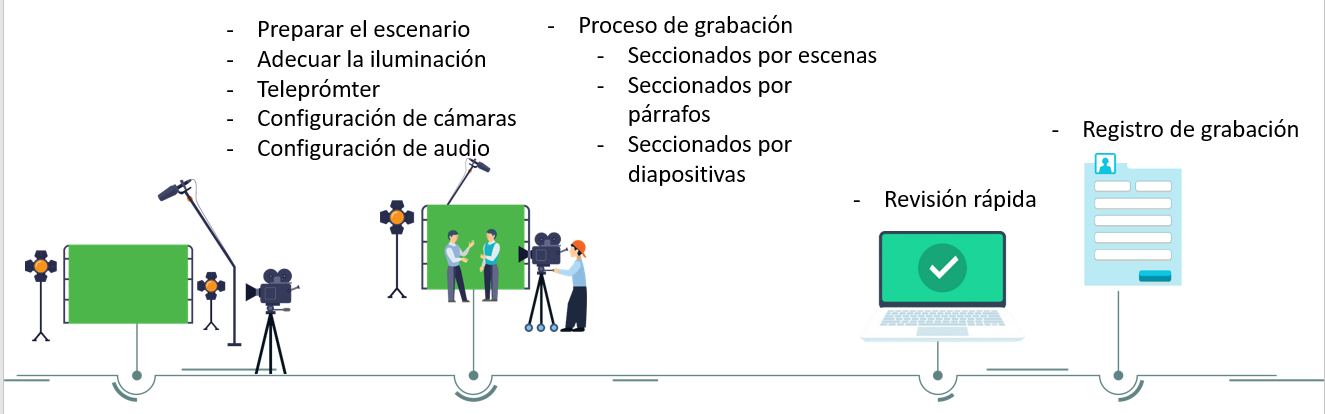 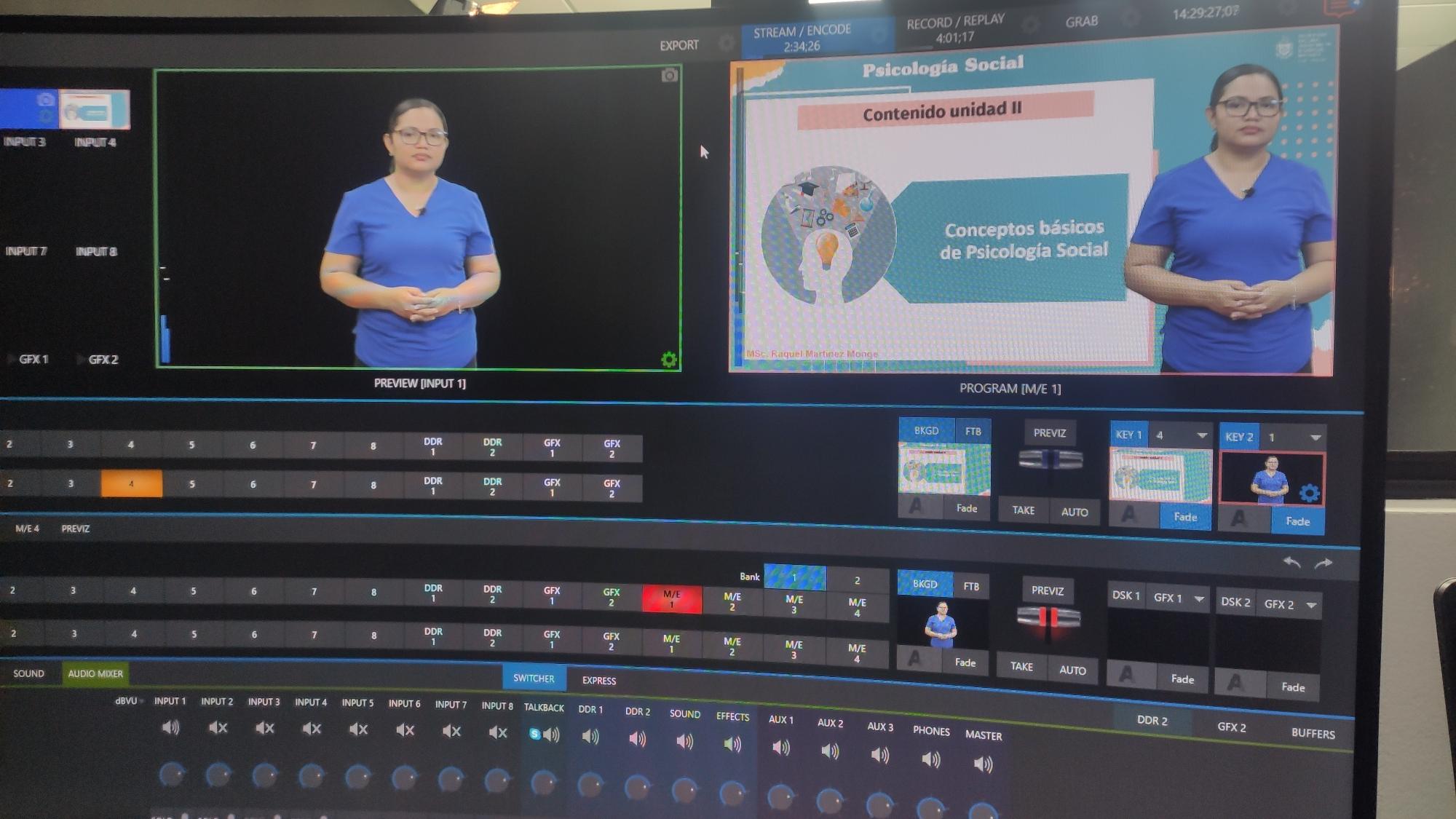 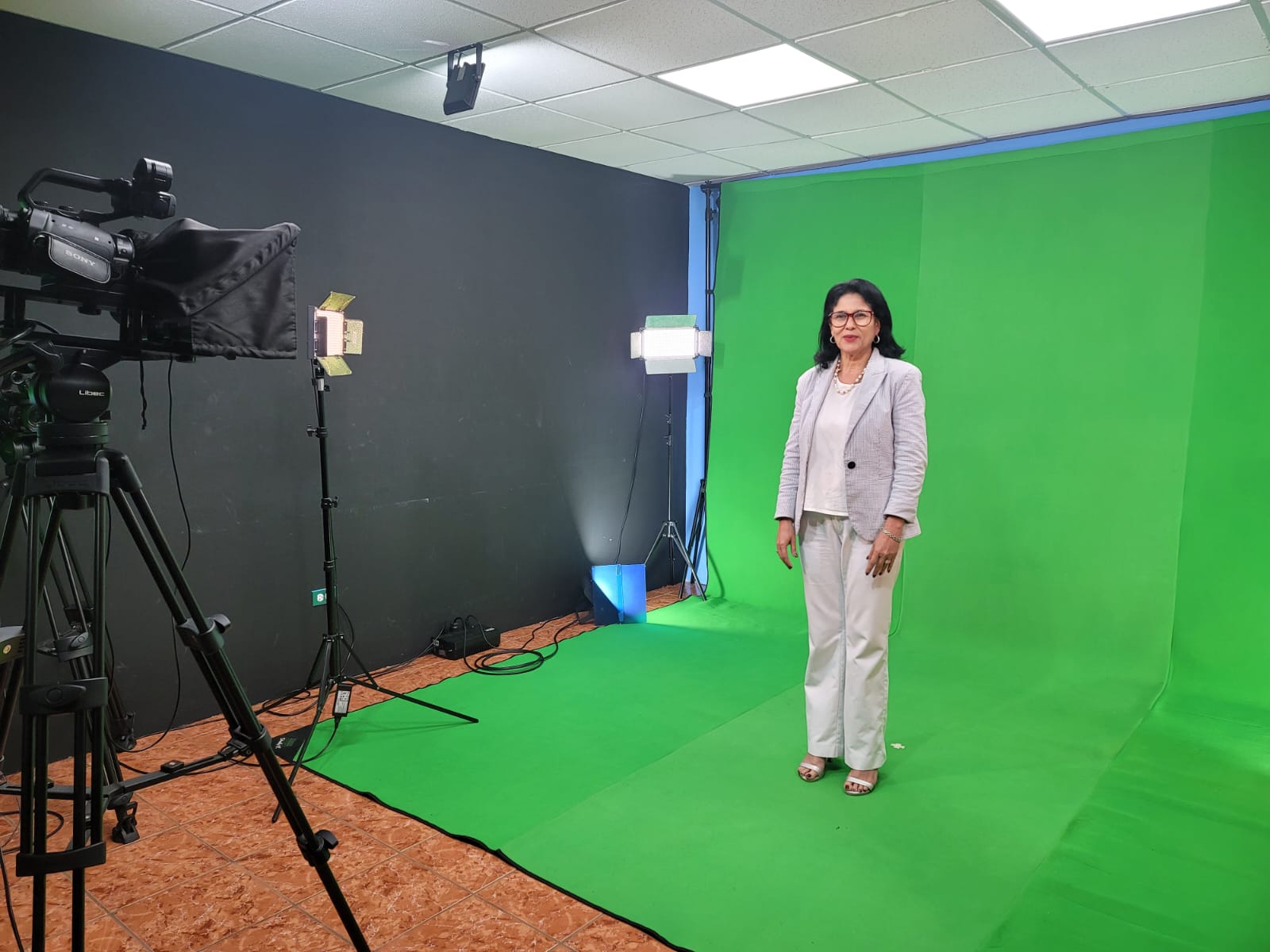 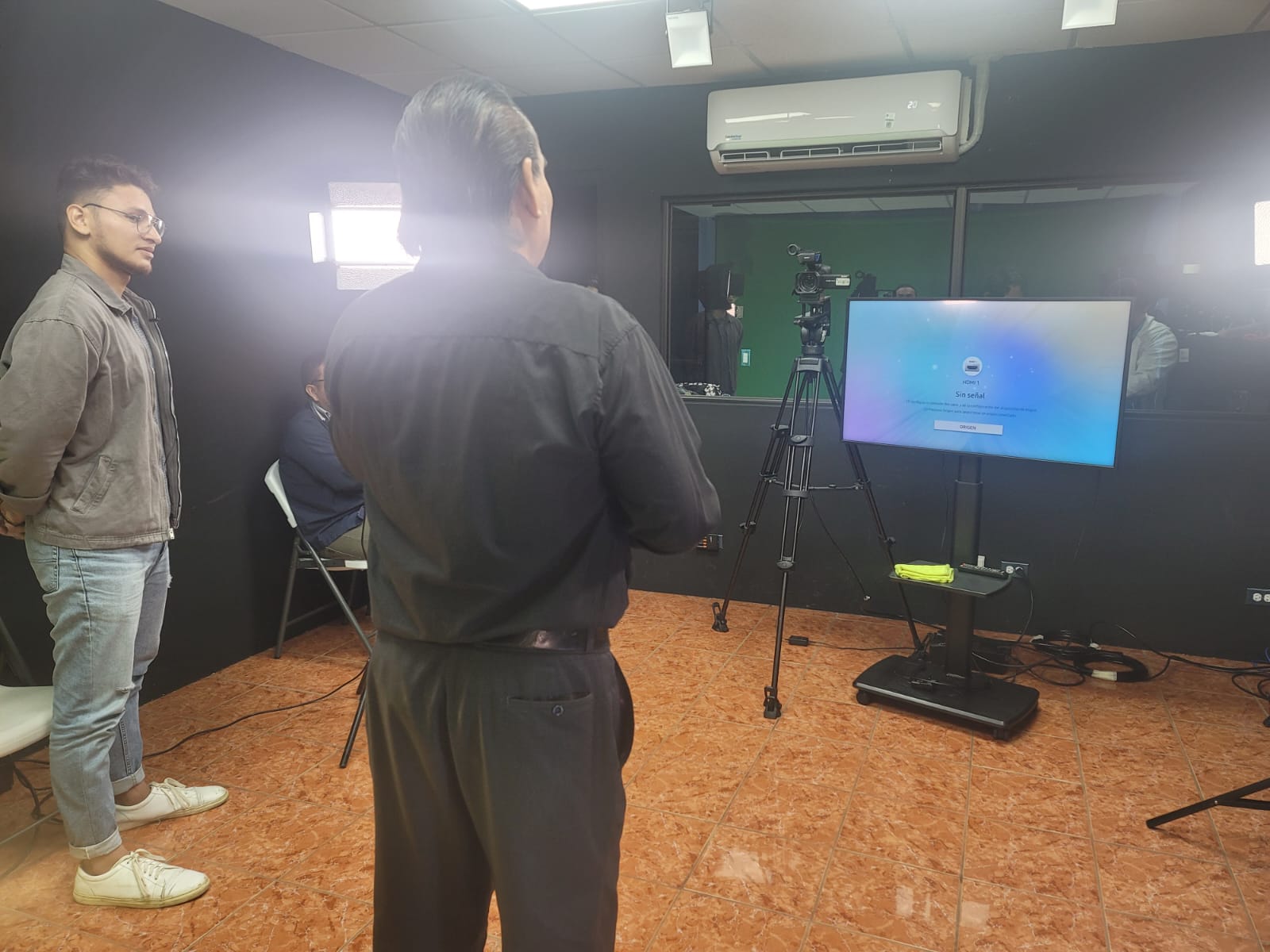 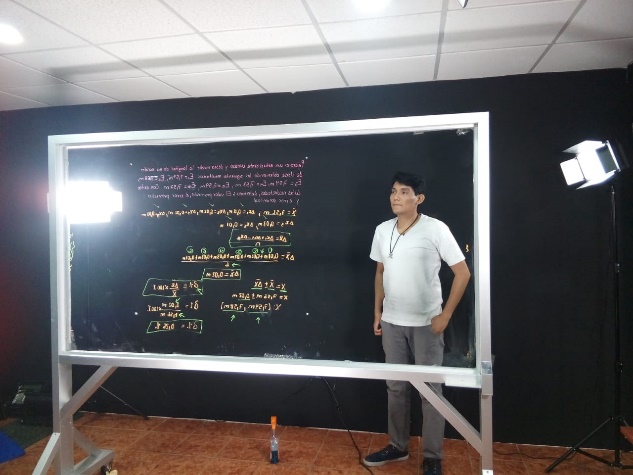 Configuración de actividades
Configuración de actividades
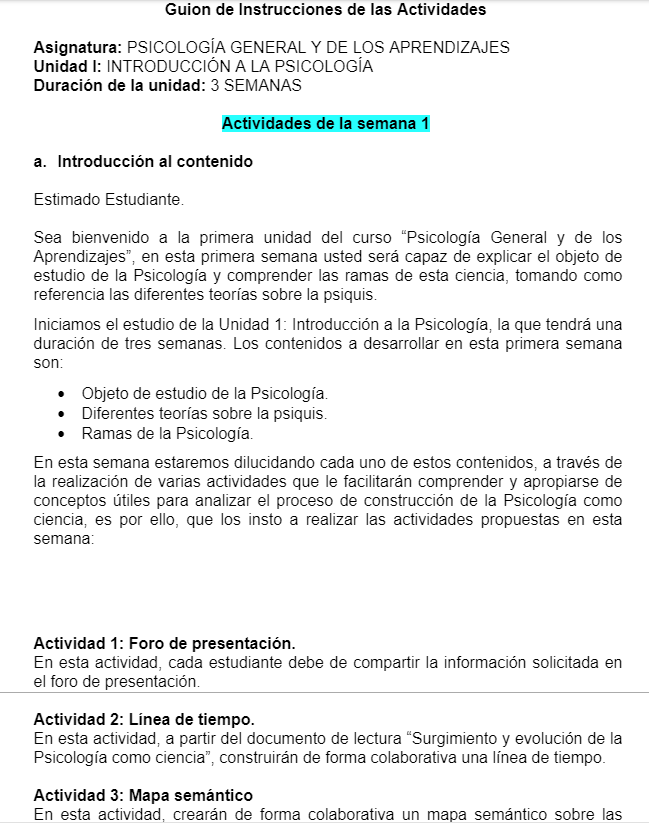 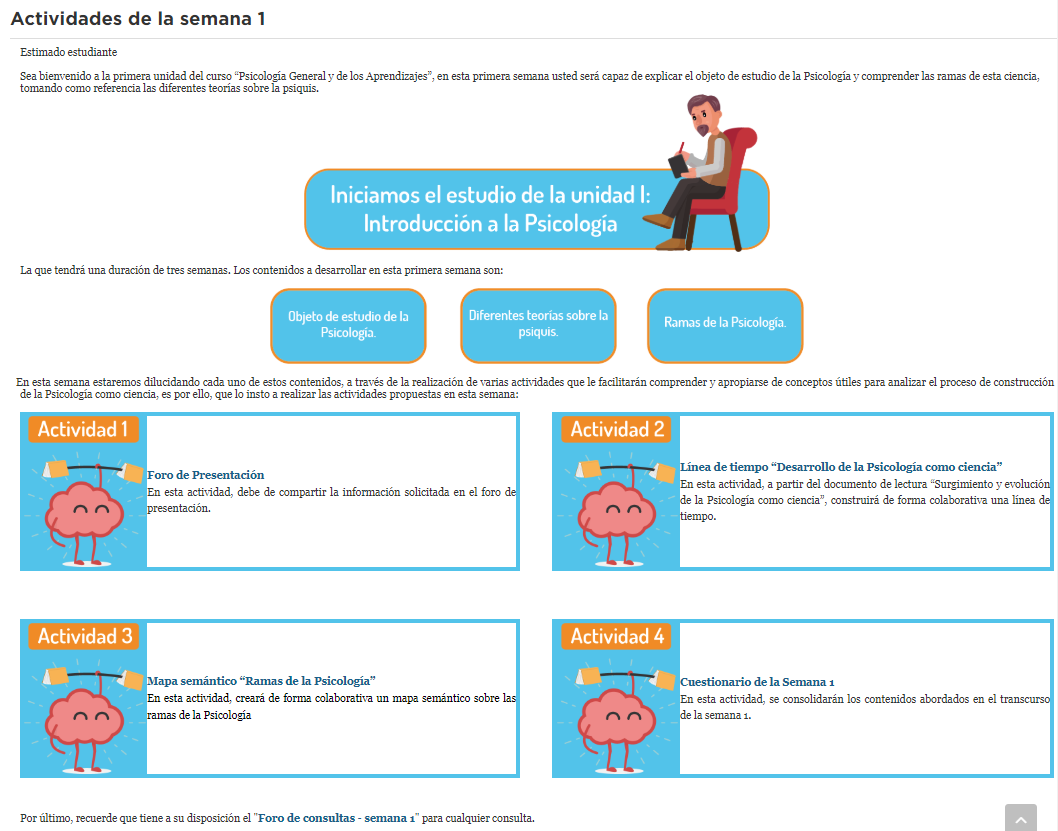 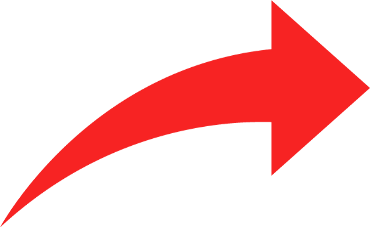 Guion didáctico
Entrega del curso
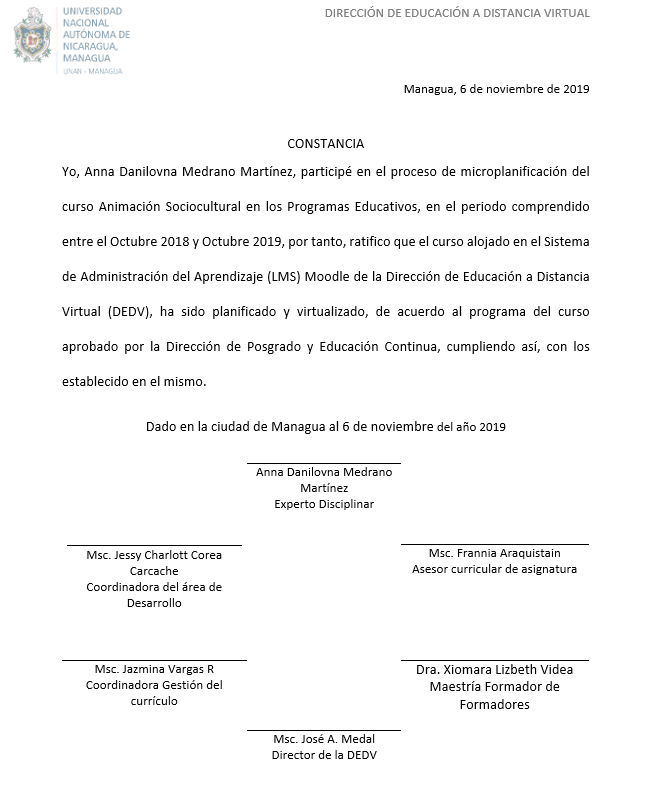 ¡Gracias por su atención!

Correo: jcoreac@unan.edu.ni